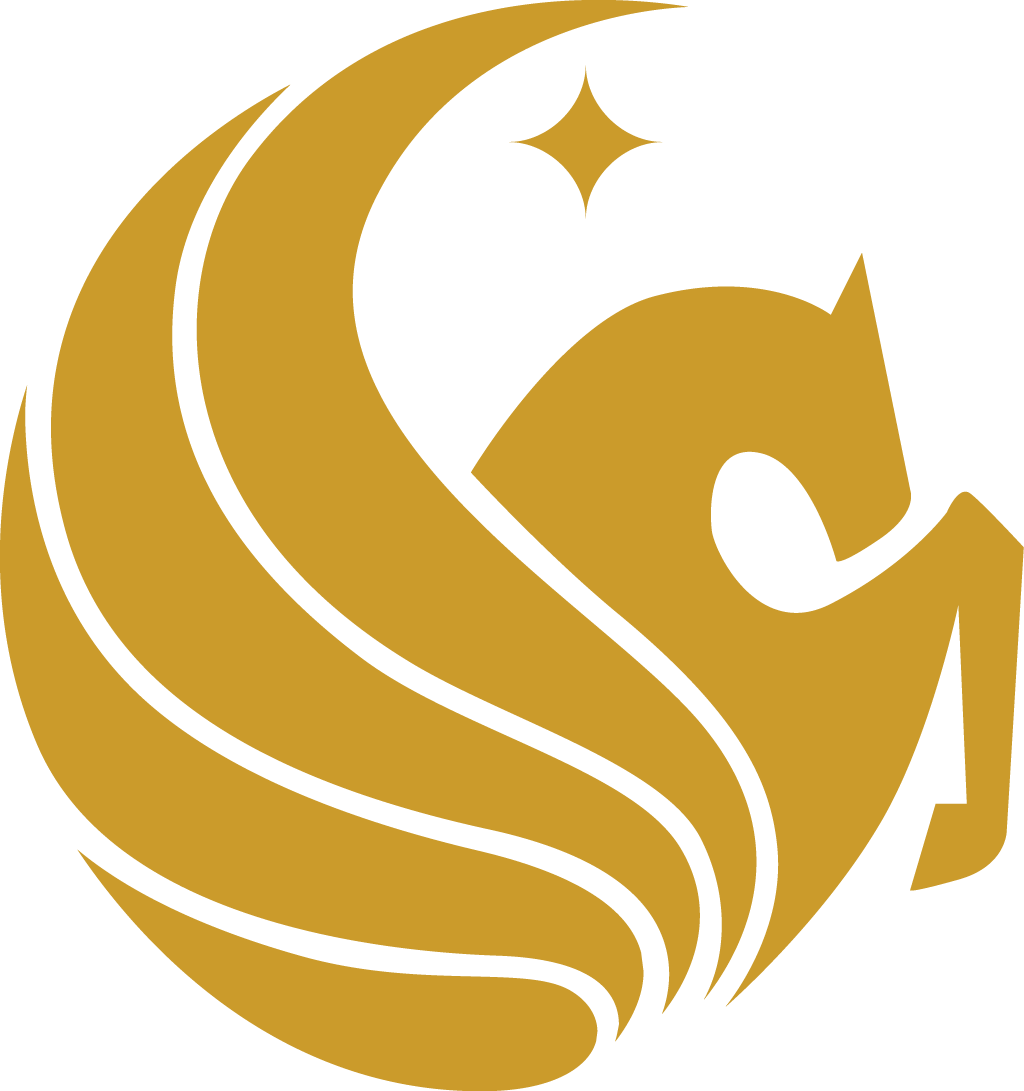 Project 9: Leveraging the Fitbit API to Share Activity Levels with a Trusted CaregiverREU Student: Kim ChenFaculty Mentor(s): Dr. Wisniewski and Dr. Turgut
Week 1 (May 23 – May 27, 2016)
Accomplishments:
Read 6 research papers and summarized them

Issues/problems encountered and solutions (if any):
Granting access to wireless network is in-progress 
Difficult finding research papers

Plans for next week:
Continue reading and summarizing research papers
Start a Literature Review